Водные ресурсы России
Выполнила: студентка группы 9УК-31
СПб ГБПОУ «СПб ТКУиК»
Байрамова Эльмира
Санкт – Петербург
2019
Это пригодные для использования в народном хозяйстве воды рек, озер, каналов, водохранилищ, морей и океанов, подземные воды, почвенная влага, ледники, водяные пары атмосферы.
Водные ресурсы
Россия омывается водами 12 морей, принадлежащих трем океанам, а также внутриматериковому Каспийскому морю. На территории России насчитывается свыше 2,5 млн. больших и малых рек, более 2 млн. озер, сотни тысяч болот и других объектов водного фонда.
Состояние водных ресурсов РФ
Одним из важнейших направлений использования водных ресурсов является гидроэнергетика.
Водные акватории широко используются как транспортные артерии. 
Большое значение водные ресурсы оказывают на рекреационный потенциал территории.
Использование
Суммарные водные ресурсы России
Объем местных водных ресурсов речного стока на территории России составляет 4043 км3/год, что составляет 237 тыс. м3/год на 1 км2 территории и 27-28 тыс. м3/год на одного жителя. Сток из сопредельных территорий равен 227 км3/год.
Ресурсы речного стока, объем
По территории России протекает свыше 120 тыс. рек длиной более 10 км и общей протяженностью свыше 2,3 млн. км. 
Около 90% годового речного стока приходится на бассейны Северного Ледовитого и Тихого океанов и лишь менее 8% - на бассейны Каспийского и Азовского морей. 
По территории страны речная сеть распределена неравномерно: наибольшая ее густота характерна для северных и горных районов, наименьшая – для южных. Половодье формируется за счет таянья снегов, а паводочный режим обусловлен дождевыми осадками.
Реки
В настоящее время в стране функционируют несколько десятков тысяч такого рода объектов. Общая вместимость этих водоемов составляет примерно 800 км3. К крупным и особо крупным объектам относятся 325 водохранилищ. Наибольшее количество водохранилищ находится в Поволжском районе – 600, Центрально-Черноземном – 434, Уральском – 383. Самые крупные водохранилища находятся в Восточной Сибири. Средний объем одного водохранилища здесь достигает 26,4 км3.
Водохранилища
Разрушение берегов
Оползневые явления, в зону которых попадают многие населенные пункты
Ухудшение технического состояния гидроузлов
Водохранилища, проблемы
Основная часть ресурсов пресных вод на территории России сосредоточена в крупных озерах: Байкал (23 000 км3, или 20% мировых и более 90% национальных запасов пресных вод), Ладожском (908 км3), Онежском (285 км3). Всего в 12 наиболее крупных озерах содержится свыше 24,3 тыс. км3 пресных вод. Суммарные запасы воды в озерах России достигают 26,5 – 26,7 тыс. км3. Всего в России насчитывается порядка 2 млн. пресных и соленых озер
Запасы воды в озерах
Болота занимают порядка 1,4 млн. км2 и аккумулируют огромные массы воды. Основные болотные массивы сосредоточены на северо-западе и севере Европейской территории России, а также на севере Западной Сибири.  По разным оценкам, в болотах сосредоточено около 3000 км3 статических запасов природных вод.
Болота
Ледники, наледи и снежники являются существенными аккумуляторами пресной воды. На территории России основная масса ледников сосредоточена на арктических островах и в горных районах (Новая Земля – 24 300 км3, Северная Земля – 17 470 км3, Земля Франца-Иосифа – 13 700 км3, Большой Кавказ – 1230 км3). Наибольшие площади горного оледенения характерны для Кавказа (свыше 1400 ледников), Камчатки, Алтая, севера и северо-востока Сибири.
Запасы вод в ледниках
Подземные воды наряду с поверхностными являются основой водного фонда России и служат, главным образом, для питьевых целей. Естественные ресурсы подземных вод составляют примерно 790 км3/год. Потенциальные эксплуатационные ресурсы оцениваются к настоящему времени в объеме свыше 316 км3/год. Более трети потенциальных ресурсов сосредоточены в европейской части страны.
Ресурсы подземных вод
Минеральные подземные воды  самых различных типов извлекаются на территории России более чем из 600 месторождений.   Это и сероводородные воды Иркутской области, и кремнистые термальные воды Бурятии и Читинской области, и разнообразные хлоридно-гидрокарбонатные воды Новосибирской области и др. Термальные подземные воды широко используются в целом ряде стран для теплоснабжения и получения электроэнергии.
Минеральные подземные воды
Территориальные морские воды принадлежат к бассейнам окраинных морей Северного Ледовитого, Тихого и Атлантического океанов.
К бассейну Северного Ледовитого океана относятся: Белое, Баренцево, Карское, Лаптевых, Восточно-Сибирское и Чукотское моря. Они расположены на материковой отмели и отличаются сравнительно небольшими глубинами, редко превышающими 200 м.
Берингово, Охотское и Японское моря принадлежат к бассейну Тихого океана.  Балтийское, Черное и Азовское моря являются в значительной части замкнутыми системами и имеют ограниченный водообмен с Атлантикой.
Внутренние моря и территориальные морские воды
Углубление тенденций расточительного водопользования
Ухудшение качества вод
Обострение вопросов хозяйственно-питьевого водоснабжения
Возрастание материального ущерба от вредного воздействия вод, включая наводнения, разрушение берегов, оползни, подтопления и др.
Значительное ухудшение состояния водных объектов и гидротехнических сооружений
Проблемы водообеспечения
Вывод: Рациональное расходование пресной воды, нужная и правильная очистка сточных вод, охрана водных ресурсов, сокращают их количество и увеличивают возможность их использования!
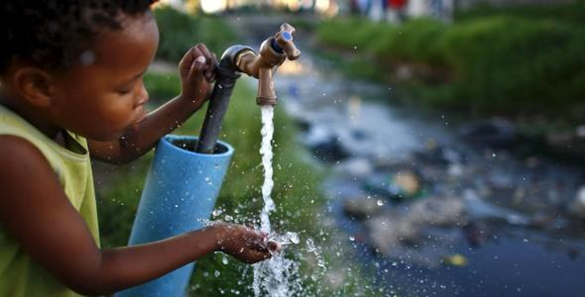 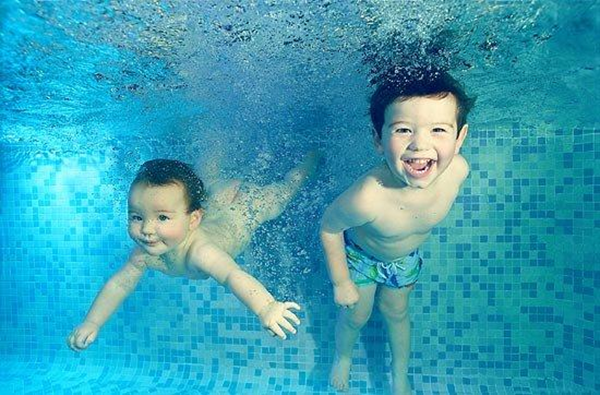 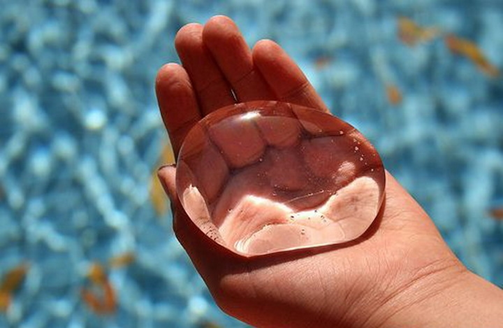 22 марта – всемирный день водных ресурсов!!!
Спасибо за внимание